Montgomery County 
Chamber of Commerce
GovConNet Forum
February 24, 2017
Office of Acquisition Policy
Millisa L. Gary, Ombudsman
www.gsa.gov/ombudsman
Overview of the GSA Office of the Procurement Ombudsman (OPO) and GSA’s New Programs and Initiatives
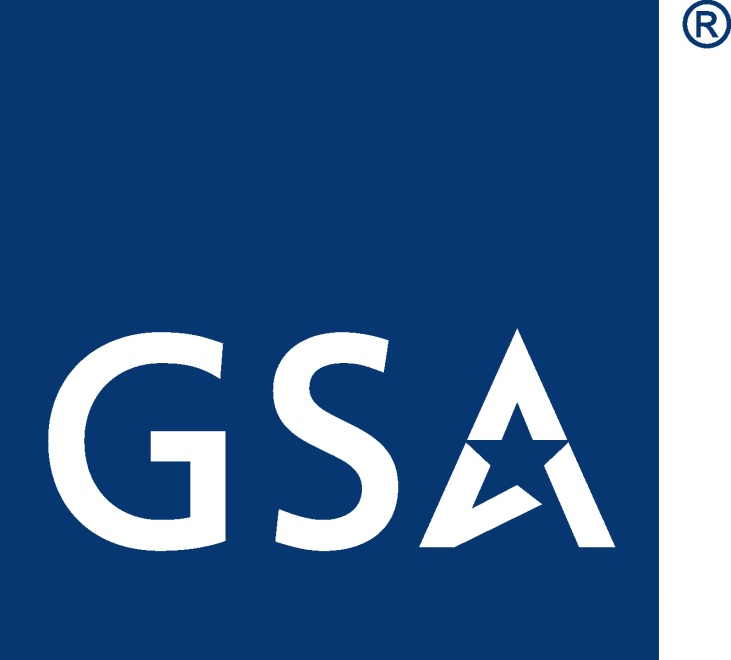 2
GSA Mission
“To deliver the best value in real estate, acquisition, and technology services to government and the American people.”
2
Partnerships Matter
GSA’s partnerships with the vendor community are key to its success as an acquisition organization.  GSA must demonstrate that it offers the gold standard in terms of customer service and value. 
Partnerships provide:
Assistance with shaping requirements
Innovation to marketplace
Competition and better pricing for customer agencies
Stable supplier base

The GSA Office of the Procurement Ombudsman was established to foster healthy and productive relationships between GSA and its industry partners.
2
GSA Ombudsman
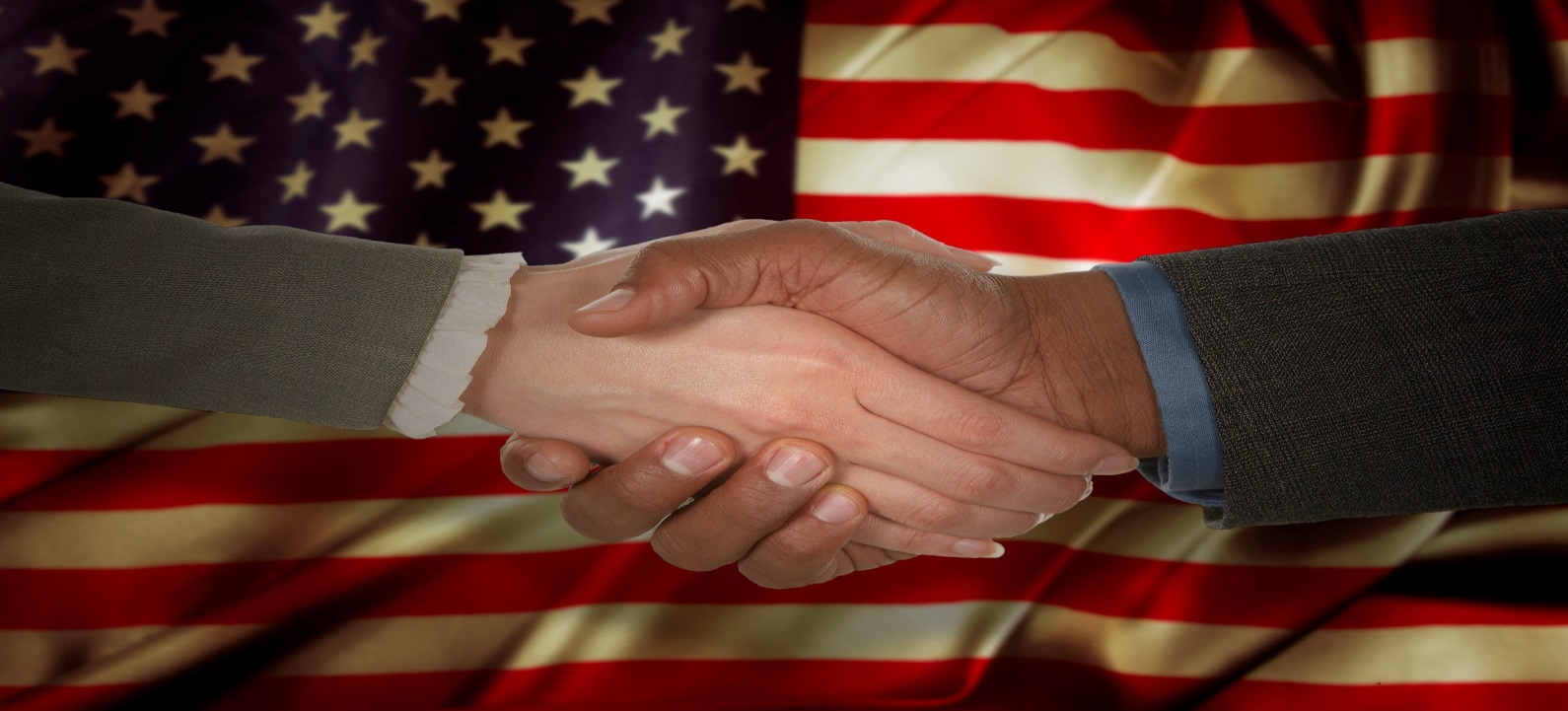 Independent. Neutral. Confident
OPO Background
February 2014, by authority of the GSA Administrator and SPE. 
Designed around a comprehensive strategy to:
Improve vendor relationships 
Provide an informal forum for vendors and associations to voice concerns/barriers to GSA acquisition programs, processes and “fair opportunity” practices 
Intercede early in process to de-conflict issues
Collaborate on industry feedback processes to identify and access:
Marketplace trends
Training needs
Process improvement recommendations
Foster transparency and open dialogue
Conduit for promoting best practices, improving programs and policies as part of the overall federal contracting mission.
OPO Mission and Vision
Mission:  Provide an informal forum or vendors and industry associations who do business with GSA to voice their concerns with GSA’s acquisition programs and practices, and improve the overall acquisition environment.

Vision:  To be the conduit for fostering frank and open dialogue between GSA and industry that encourages competition and innovation, fosters transparency, and ensures a stable supplier base.

Core Focus/Priorities
Issue resolution/management
Training (key to reducing # of protests and ensuring open and transparent contract debriefings).
Outreach

Standards of Practice: Independence, Neutrality and Confidentiality
Value Add Proposition
Agency resource for assistance with navigating the federal marketplace
Information source for stakeholders
Neutral and independent forum for receipt/review of inquiries
Single dedicated voice for vendors
Stakeholder Engagement Training 

Conduit for centralized vendor resolution/management process
Elevation and attention to thematic and systemic issues
Resource for collecting and informing vendor recommendations on process improvements
Centralized source for stakeholder engagement practices
OPO FY17 Key Program Initiatives
Promote OPO and industry engagement practices/activities:  
Conduct at least two OPO webinars on topics such as Debriefings, Post Award Discussions, Buy American Act.
Hold at least two Reverse Industry Day training sessions. 
Conduct at least five OPO program briefings with acquisition professionals across GSA.
Execute Industry Communications Plan/Guide solidifying strategies and tips for industry engagement.
Host three Industry Roundtable sessions to discuss concerns with GSA acquisition programs and practices, and recommendations for improvement.  
Implement electronic intake of inquiries/complaints; assess trends.
Conduct Annual Stakeholder Survey to assess program effectiveness and identify areas of improvement.
Strengthen Program Infrastructure (i.e, build national team across GSA).
2
New Program Initiatives (MIE)
Goal is to ensure that our agency provides opportunities for suppliers across the board, including small businesses, young businesses, and businesses not familiar with working with the government.

Provides access to the best goods and services for agencies and allow businesses to benefit from working with the government.

Fosters:
Reduced burdens and delays on vendors
Well designed tech interfaces
Tools and support for small businesses
Clearer understanding of the acquisition process
2
MIE Programs (con’t.)
Schedule 70 Startup Springboard
 
Offers an alternative the 2 year corporate/professional experience requirement for highly qualified businesses offering innovative technologies.
Lowers unnecessary barriers and promotes economic growth across the nation.
Specific to IT Schedule 70, and will not immediately impact the 2 year corporate experience requirement on other Multiple Award Schedules (MAS).

Contact: S70Springboard@gsa.gov
2
MIE Programs (con’t.)
FASt Lane 

Focused on awarding offers in 30-45 days rather than 110 days (for eOffers), and awarding contract modifications in 1-2 business days rather 16 days (for eMods).
Specific to IT Schedule 70
Ensures delivery of products and services to federal agencies at the speed of innovation, addressing the rapid pace and growth of the government’s technology needs. 

Contact: fastlane@gsa.gov
2
MIE Programs (con’t.)
FASt Lane Stats (FY16-FY17 YTD)
2
MIE Programs (con’t.)
Schedule 70 Plain Language Road Map 
New site that provides a clear and concise path to navigate the IT Schedule 70 offer process.
Better understanding of the requirements
Quicker proposal responses from industry
www.gsa.gov/schedule70roadmap 

MAS Welcome Package
Standardized platform for new MAS vendors.
Eliminates inconsistency of messaging 
Provides up-to-date guidance by center/category
Eliminates manual issuance of the welcome package
www.gsa.gov/maswelcomepackage
2
MIE Programs (con’t.)
OSBU Forecasting Tool 

New website that provides small businesses with forecasting opportunities and the ability to search by
Location
Business type
Dollar value
www.gsa.gov/smallbusinessforecasting
2
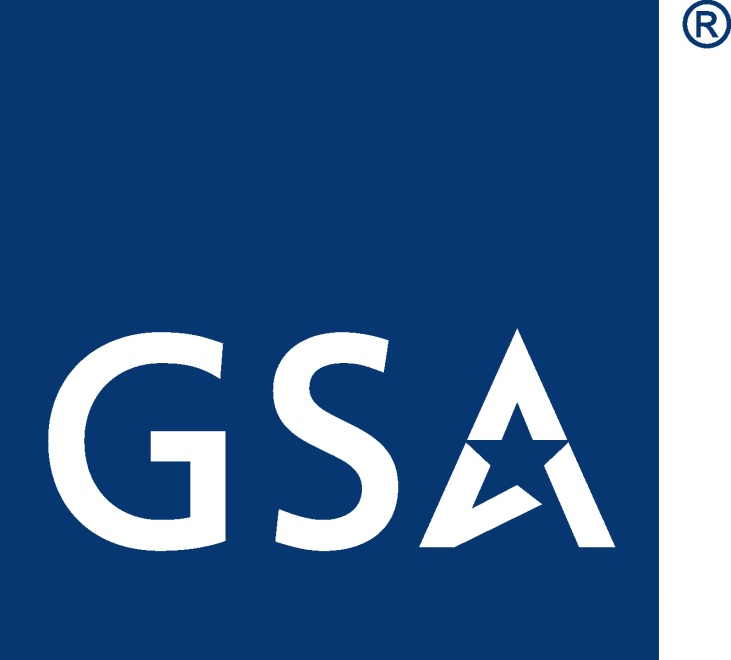 Questions
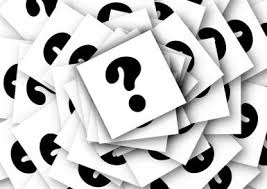 Millisa L. Gary/Ombudsman
gsaombudsman@gsa.gov
2